Fire EI Data Elements / Calculation Stream
Fire EI Data Elements / Calculation Stream
For the Fire Data Conceptual Model, we are shooting for
 
Identified Quality at Every Data Element & sub-element
Metadata/documentation at every step
As understood overall Fire EI Data Quality Level…2+ ???
A known degree of consistency across the WRAP states
Updates/availability at a frequency that accommodates use of the Fire EI for all of the S/L/Ts regulatory needs
Fire EI Data Elements / Calculation Stream
What aspects are missing?
Should the CM impose basic procedural steps for a WESTAR-WRAP agency to address in contributing to the regional fire inventory?
Starting from EVENTS to build the inventory?
Starting from analysis of an existing EMISSIONS dataset to verify data as estimated?
Require fire type activity characteristics reporting (spatial, temporal, variation in magnitudes)
Can pieces of CM inputs discussed so far be implemented by WESTAR-WRAP agencies given different levels of expertise and resources?
What Subject Matter Experts should we bring in, if any, to flesh out CM?
Example of a nice/complete list of data elements
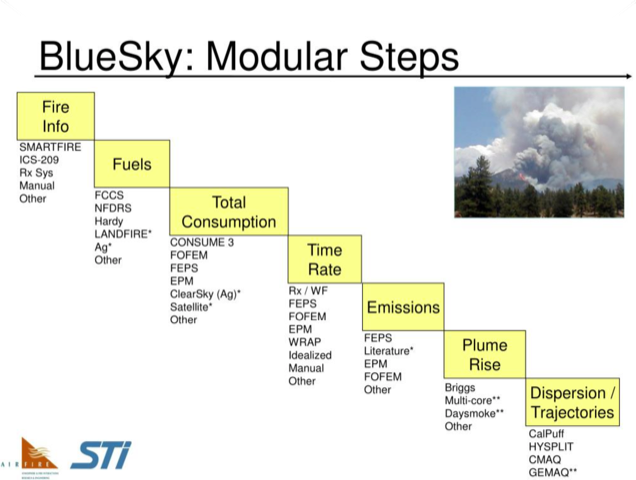